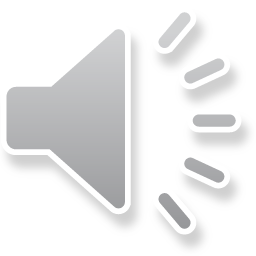 「相続放棄」以外の選択肢としての
「相続分の放棄」や「相続分の譲渡」
セミナー資料　栂村行政書士事務所　　相談は無料ですのでお気軽に：0898-35-1022　Mail:：m.tsugamura＠tsugaoffice.jp
１．「相続放棄」以外の選択肢としての「相続分の放棄」
　　及び「相続分の譲渡」とは

　　遠方に居住している疎遠な相続人や、揉めている遺産分割の話
　し合いから解放されたいと思う人や、被相続人にかなりの債務が
　ある場合などでは「相続放棄」をしたいと考える相続人がいます。
　　相続放棄をすると、最初から相続人でなかったとみなされます。
　　しかし、相続放棄の期限は、相続開始があったことを知った時
　から３ケ月以内に家庭裁判所に申述しなければなりません。

　　このように相続放棄の期限を経過している場合や、相続人の考
　え方によって、相続放棄以外の以下の方法を選択することができ
　ます。
　　　①　相続分の放棄
　　　②　相続分の譲渡
　　それぞれの内容と活用について見てみましょう。
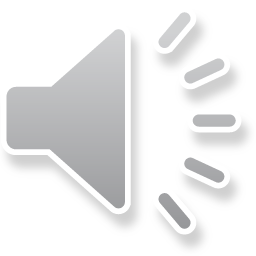 セミナー資料　栂村行政書士事務所　　相談は無料ですのでお気軽に：0898-35-1022　Mail:：m.tsugamura＠tsugaoffice.jp
（1）相続放棄とは（民938条～940条）

　　相続放棄とは、被相続人の財産に対する相続権の一切を放棄す
　ることです。対象となるのは被相続人のすべての財産であり、預
　貯金や不動産などのプラスの財産だけでなく、負債などのマイナ
　スの財産も含まれます。
　　相続放棄をすると、その人は初めから相続人でなかったとみな
　されます。従って、遺産分割協にも参加する必要はありません。
　　また、相続放棄をすることによって、次順位の相続人に相続権
　が移る場合があります。
　　相続放棄をするには、家庭裁判所の手続きが必要です。
　　相続放棄の期限は、原則として相続開始があったことを知った
　日から３カ月以内です。（民915条）
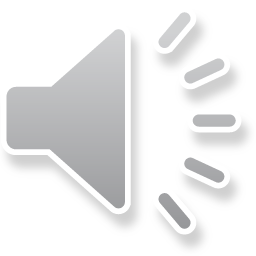 （2）相続分の放棄とは

　　　相続分の放棄とは、自分の相続分を放棄することです。
　　　相続分の放棄をすると、その人の相続分は、他の相続人が相続
　　分に応じて取得します。
　　　注意点としては、亡くなった人に債務がある場合、相続分の放
　　棄をしても、債務の負担を免れることはできないことです。
　　　遺産分割協議成立前であれば、いつでも相続分の放棄をするこ
　　とができます。相続分の放棄をすると、遺産分割協議にかかわら
　　ずに済みます。（ただし、遺産分割協議書への署名捺印は必要と
　　なります）。

　　　相続分の放棄をするには、特別な手続きは必要ではないのです
　　が、実務面では、「相続分の放棄証書」や「相続分の放棄の通知
　　書」を作成します。
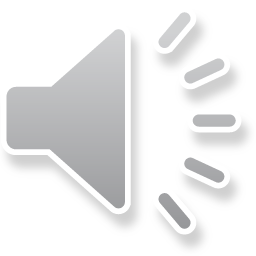 セミナー資料　栂村行政書士事務所　　相談は無料ですのでお気軽に：0898-35-1022　Mail:：m.tsugamura＠tsugaoffice.jp
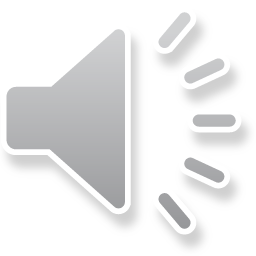 （3）相続分の譲渡とは（民905条解釈）

　　　相続分の譲渡とは、包括的な相続財産全体に対する持分又は法
　　律的な地位の譲渡のことです。
　　　相続分の譲渡は、遺産分割の前でなければ基本的にはできませ
　　ん。実務面では、「相続分の譲渡証書」や「相続分の譲渡通知
　　書」の作成・通知により行います。
《主な特徴》
　①　他の相続人に対してだけでなく、第三者に対しても行うことが
　　　できます。
　②　複数人に譲渡することもできます。
　③　相続分の一部のみでも譲渡できます。
　④　譲渡は有償でも無償でも構いません。
　⑤　他の相続人の同意は不要です。
　⑥　債務も譲渡されます。（但し、これはあくまで譲渡当事者の関
　　　係においてのことで、譲渡人は相続分の譲渡をもって債権者に
　　　抗弁することはできません。）
セミナー資料　栂村行政書士事務所　　相談は無料ですのでお気軽に：0898-35-1022　Mail:：m.tsugamura＠tsugaoffice.jp
⑦　遺言によって遺産分割方法が指定された財産は相続分の譲渡の
　　　対象とはなりません。
　⑧　特定遺贈された財産は、相続分ではないので、当然、相続分の
　　　譲渡の対象とはなりません。
　⑨　寄与分や特別受益も一緒に引き継がれます。
　⑩　遺留分侵害額請求権も一緒に譲渡されます。
　⑪　遺産分割前に第三者に譲渡したときは、他の相続人はその価格　　　
　　　及び費用を償還してその相続分を譲り受けることができる。
　　　（民905条1項）
　⑫　その他
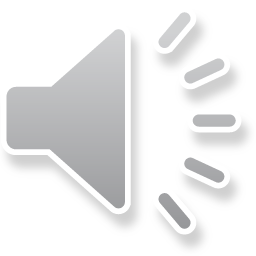 セミナー資料　栂村行政書士事務所　　相談は無料ですのでお気軽に：0898-35-1022　Mail:：m.tsugamura＠tsugaoffice.jp
（4）　比較
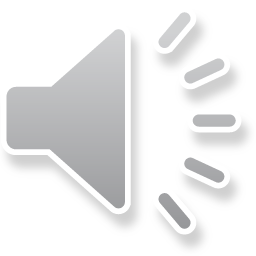 セミナー資料　栂村行政書士事務所　　相談は無料ですのでお気軽に：0898-35-1022　Mail:：m.tsugamura＠tsugaoffice.jp
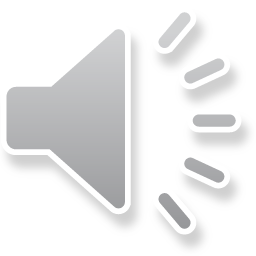 （５）法的効果に関する比較

　　父・母は既に亡くなっており、兄弟姉妹は、長男Ａ・次男Ｄ・長
　女Ｅがいます。長男Ａには妻Ｂと子Ｃがいます。長男Ａが亡くなり、
　子Ｃは妻に全財産を相続させようとした場合、①相続放棄、②相続
　分の放棄、③相続分の譲渡を考えた場合、その効果はどのようにな
　るのしょうか。
①　子Ｃが相続放棄すると、相続順位が次順位相
　続人に代わる、長女・次男も相続人となってし
　まいます。
②　子Ｃが相続分の放棄をすると、妻Ｂに全ての
　財産が相続されますが、子Ｃは相続人の地位を
　維持したままですので、債務は負担します。
③　子Ｃが相続分の譲渡を妻Ｂにすると、子の相
　続分は妻Ｂに譲渡され、当事者間では子Ｃは債
　務を負担しない。（但し、債権者等には対抗で
　きない。）
父母は既に死亡
母
父
被相続人
長男Ａ
妻Ｂ
次男
　Ｄ
長女
　Ｅ
子Ｃ
セミナー資料　栂村行政書士事務所　　相談は無料ですのでお気軽に：0898-35-1022　Mail:：m.tsugamura＠tsugaoffice.jp
２．「相続放棄」と「相続分の放棄」及び「相続分の譲
　　渡」の活用

（1）相続放棄の活用

　　相続放棄をすると、相続に関しては初めから相続人とならなかっ
　たとみなされます。（裁判所への申述が必要）

　①　活用メリット
　　・相続財産に含まれる債務も引き継がれません。（借金から解放
　　　される）
　　・遺産分割協議に参加しなくてもよくなります。（相続の揉め事
　　　に関わらなくて済む）
　②　留意点
　　・全ての相続財産を手放すことになります。
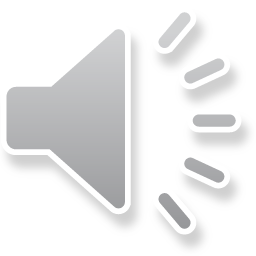 セミナー資料　栂村行政書士事務所　　相談は無料ですのでお気軽に：0898-35-1022　Mail:：m.tsugamura＠tsugaoffice.jp
・相続財産を使用したり処分したりすると放棄が認めれなくな　
　　　ります。　
　　・一度相続放棄を裁判所に申述し、確定すると取消ができませ
　　　ん。
　　・相続順位が次順位の相続人に相続順位が回る場合があります。

　②　生前贈与後に相続放棄はできるのか
　　　　遺産を隠匿したり、売却したり消費したりした場合は、相　
　　　続放棄をすることはできませんが、生前贈与と相続放棄は、
　　　それぞれ全く無関係な制度なので独立して行うことが可能で
　　　す。
　　　　但し、相続税がかかる場合や、債権者を害する目的で生前
　　　贈与がなされた場合は取消されることがありますので留意し
　　　てください。
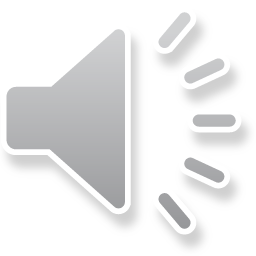 セミナー資料　栂村行政書士事務所　　相談は無料ですのでお気軽に：0898-35-1022　Mail:：m.tsugamura＠tsugaoffice.jp
（２）相続分の放棄の活用

　　　相続分の放棄は、自分の相続分を放棄する意思表示であり、
　　相続債務についての負担を免れるものではありません。

　《　活用する場面としては　》

　　　・相続債務がなく、相続放棄の期限が過ぎている場合で

　　　・相続分を譲渡する相手がおらずかつ、譲渡の対価も欲し
　　　　くない場合及び
　　
　　　・相続分以上に持戻しが免除されていない特別受益がある
　
　　　　場合等があります。
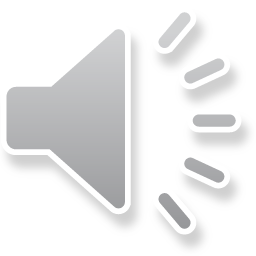 ①　活用メリット
　　・相続放棄の期間（3カ月）を経過していてもできます。
　　・遺産分割協議に参加しなくてもよくなります。（但し、分割
　　　協議書に署名押印は必要）
　　・相続順位の変更はなく、放棄した相続分は他の相続人に振り分
　　　けられます。
　　・裁判所への申述等は不要です。
　
　②　留意点
　　・亡くなった人に債務がある場合、相続分の放棄をしても、債務
　　　の負担を免れることはできません。
　　・特定の相続人に相続分を承継させることはできません。
　　・遺産分割協議成立後は、相続分の放棄はできません。
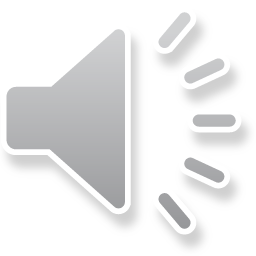 セミナー資料　栂村行政書士事務所　　相談は無料ですのでお気軽に：0898-35-1022　Mail:：m.tsugamura＠tsugaoffice.jp
（３）相続分の譲渡の活用

　　　相続分の譲渡は、債権と債務を包括した相続財産全体に対する
　　持分又は法律的な地位を移転することをいいます。ただし、債務
　　の移転については、債権者に対抗できないため、債権者から請求
　　があった場合には、応じざるを得ないこととなります。

　　《　活用する場面としては　》　　
　　　・遺産分割のトラブルに巻き込まれたくない　　　・相続人の数が多いため相続分の譲渡を行うことによって当事　　
　　　　者を整理したい　　　・遺産分割の成立まで長引きそうなので早めに現金がほしい　　　・内縁の配偶者や孫など、相続に利害関係の深い第三者に相続
　　　　分を譲渡することでその第三者を遺産分割に関与させたい
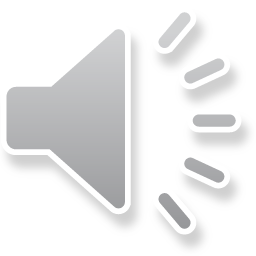 セミナー資料　栂村行政書士事務所　　相談は無料ですのでお気軽に：0898-35-1022　Mail:：m.tsugamura＠tsugaoffice.jp
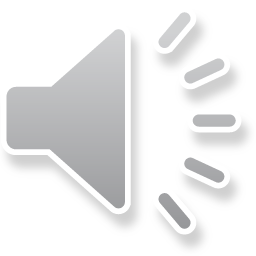 ①　活用メリット
　　・相続放棄の期間（3カ月）を経過していてもできます。
　　・遺産分割協議に参加しなくてもよくなります。
　　・相続順位の変更はなく、放棄した相続分は、指定した相続人　
　　　や第三者に譲渡されます。
　　・裁判所への申述等は不要です。
　　・相続人のほか、第三者に対しても譲渡できます。
　　・相続分の一部でも譲渡でき、また有償・無償でもできます。

②　留意点
　　・遺産分割後は相続分の譲渡はできません。
　　・遺言によって遺産分割方法が指定されていた財産は相続分の
　　　譲渡はできません。
　　・寄与分や特別受益も一緒に引き継がれます。
　　・遺留分侵害額請求権も一緒に譲渡されます。
３．その他の手続き

　　相続放棄に類似する手続きとして「特別受益証明書」による方法
　があります。

（1）「特別受益証明書」とは

　　　特別受益者が受けた特別受益が、その者の法定相続分以上とな
　　る場合には、特別受益者は相続財産から実際に受け取ることので
　　きる相続分がないことになります。
　　　このように、特別受益を受けたことにより、実際の相続分がゼ
　　ロとなる場合、特別受益者が自らに相続分がないことを証明する
　　ために作成するのが「特別受益証明書」です。
　　　相続放棄すると負債も相続せずに済みますが、特別受益証明書
　　を作成しても負債は相続してしまいます。借金を相続したくない
　　なら相続放棄をしましょう。
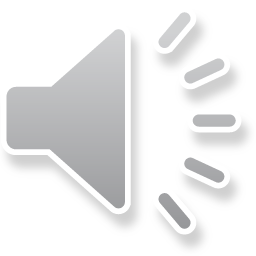 （2）活用メリット

　　①　特別受益証明書を作成すると遺産分割協議への参加が不要
　　　　になります。
　　　　煩わしい手続きや、もめやすい話し合いから解放されるた
　　　　め、既にもらっている特別受益以外はいらないという場合
　　　　に活用する手続です。

　　②　特別受益証明書は不動産などの相続登記・名義変更に使用
　　　　できます。
　　　　特別受益証明書は、不動産などについて、法務局で相続登
　　　　記（名義変更）を行う際に使用することができます。
　　　　通常であれば、相続登記を行う際には遺産分割協議書を添
　　　　付する必要があります。しかし、特別受益者については、
　　　　特別受益証明書を作成して添付することにより、遺産分割
　　　　協議書への署名・捺印が不要になります。
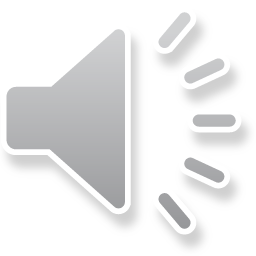 （３）留意点
　
　①　債務の負担を免れることはできません。
　　　特別受益証明書は、あくまでも自らに相続分がないことを証明
　　　することによって、被相続人の資産を承継しないことになるだ
　　　けのものです。
　　　仮に被相続人が借金などの債務を負っていた場合、こうした債
　　　務は、債権者との関係では、各相続人間で法定相続分に従い、
　　　当然に分割承継されてしまいます。

　②　税金がかかる可能性があります。
　　　特別受益証明書が作成される場合、実際に生前贈与や遺贈が　　
　　　あったことが前提となります。当然、その内容に沿った贈与税　
　　　や相続税の納付をしなければなりません。申告漏れがあると追
　　　加で税金の納付を命じられる可能性もあるので、注意しましょ
　　　う。
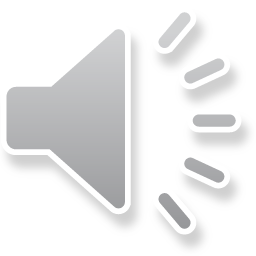 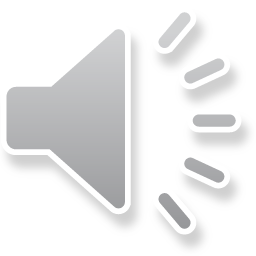 ③　特別受益がないのに作成すると無効になる場合がります。
　　　特別受益証明書は、あくまで「実際に特別受益があった」場合
　　　に作成されるものです。実際に特別受益がないにもかかわらず
　　　特別受益証明書を書いても、無効になる可能性があります。

　　安易に「特別受益証明書」に署名・押印することは、税金面での
　追徴課税の問題や、実際に特別受益が無い場合には、無効となる可
　能性があるなど、多くの問題点があるので注意しましょう。